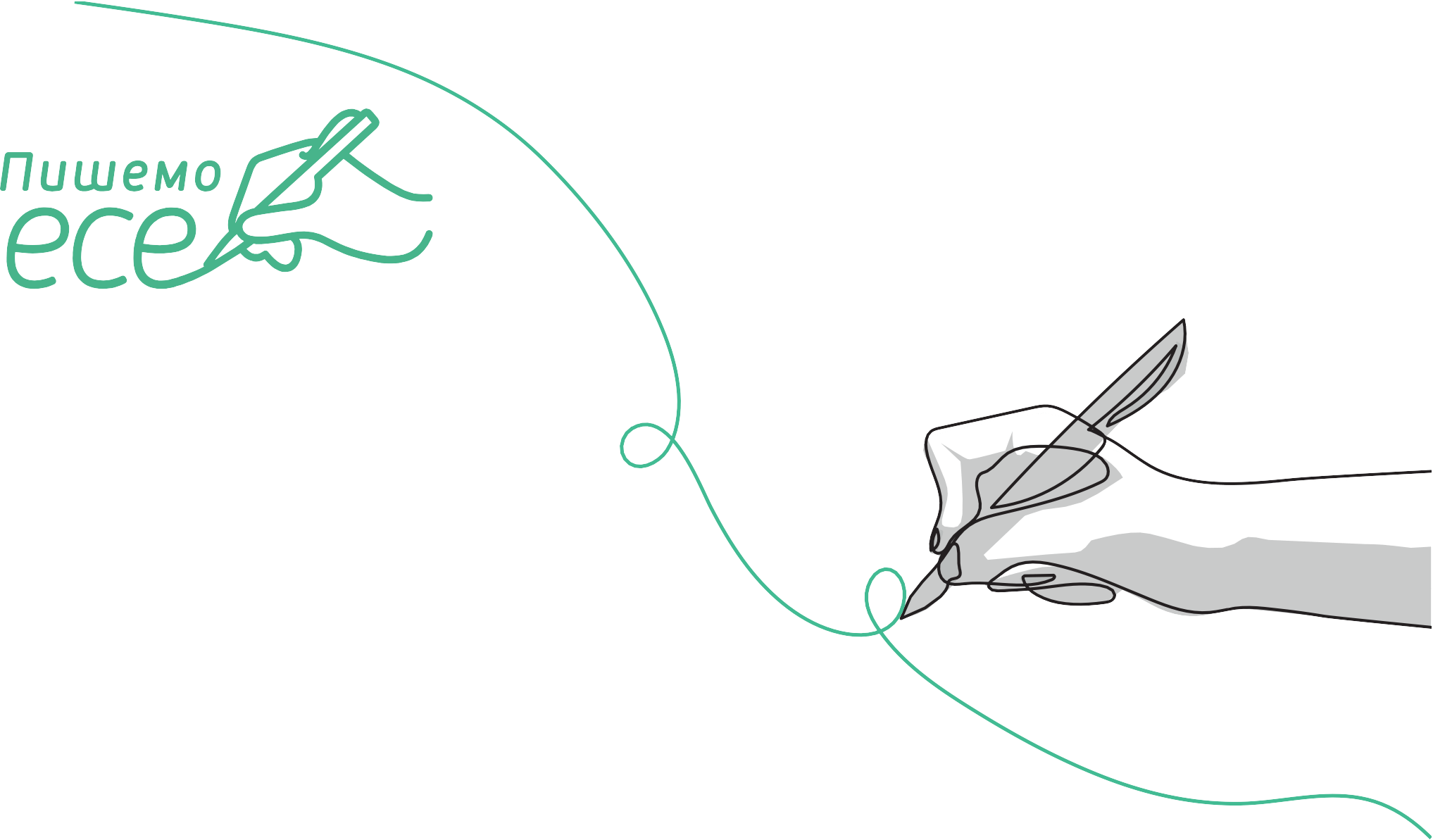 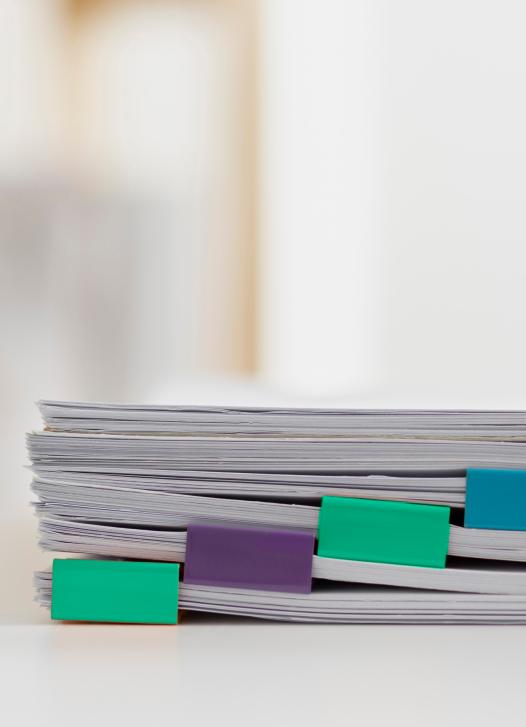 МОДУЛЬ 5
Стіл Етвуд.  Приєднання  до розмови,  що триває
Комп’ютерні ігри
Приєднуємося до обговорення
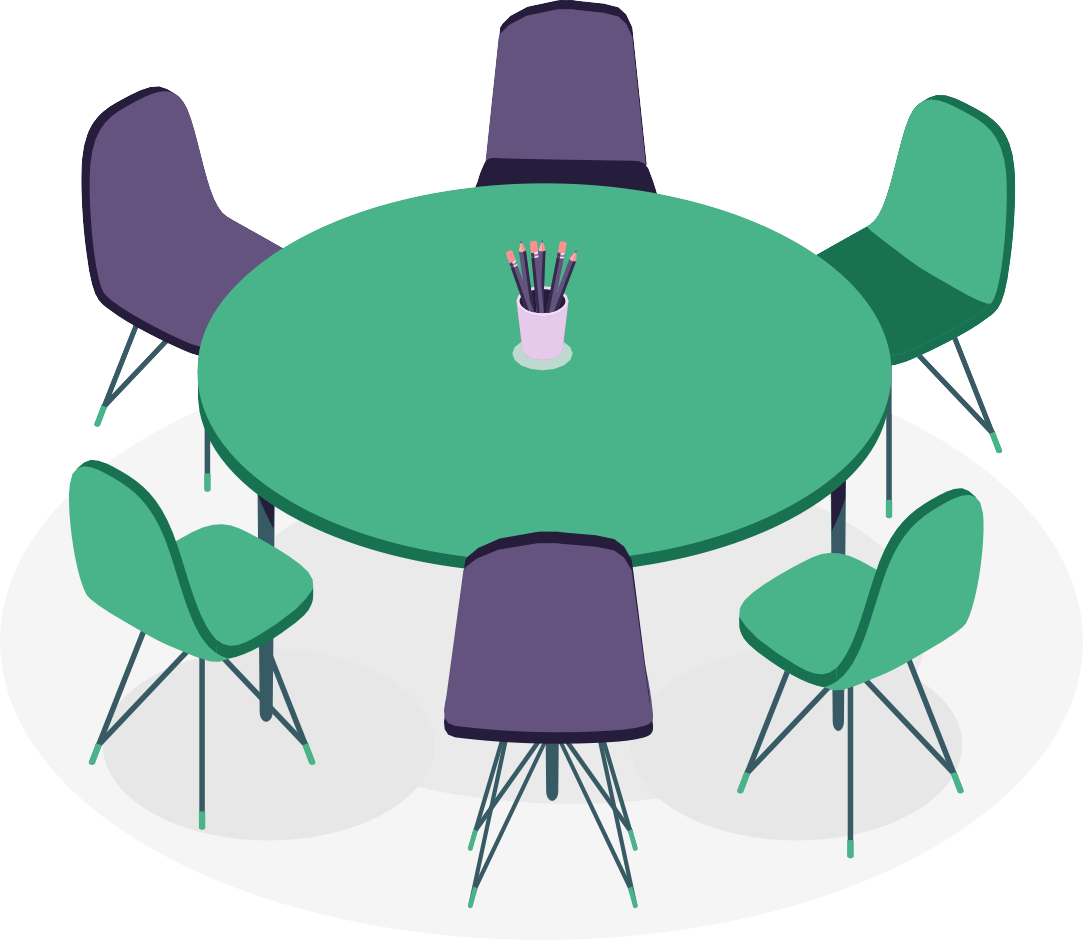 Долучаємося до обговорення, яке вже триває
2
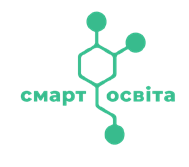 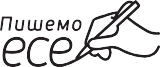 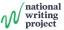 Модуль 5
Початок обговорення
Поговорімо  про відеоігри
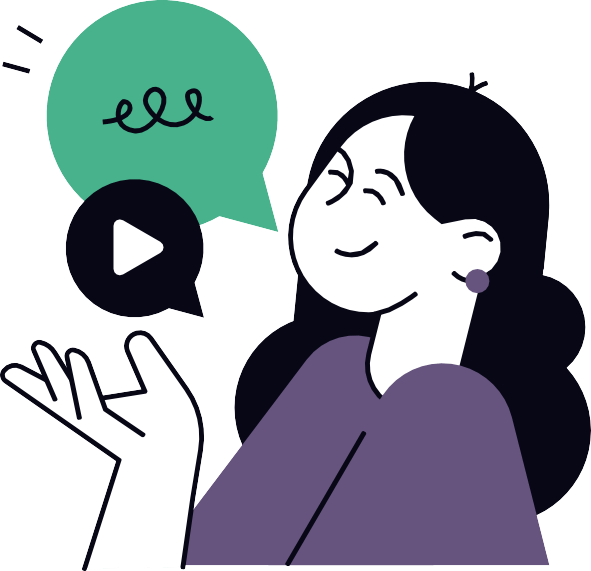 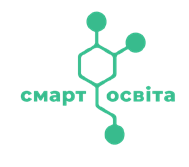 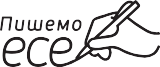 34
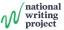 Модуль 5
Національний проєкт: пишемо есе
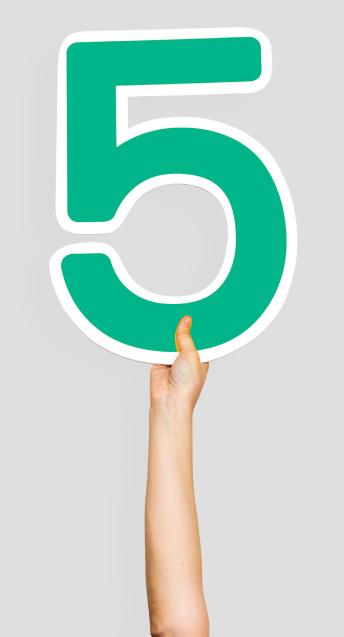 Початок обговорення
Нотатник. Трекер думок. Письмо №1

5 хвилин
Вам потрібно лише  записати свої думки.

Що ви знаєте про відеоігри?  Чи граєте ви у відеоігри?

Чи знаєте ви когось, хто грає у відеоігри?
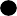 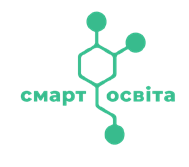 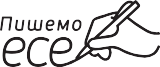 34
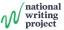 Модуль 5
Національний проєкт: пишемо есе
Обговорімо
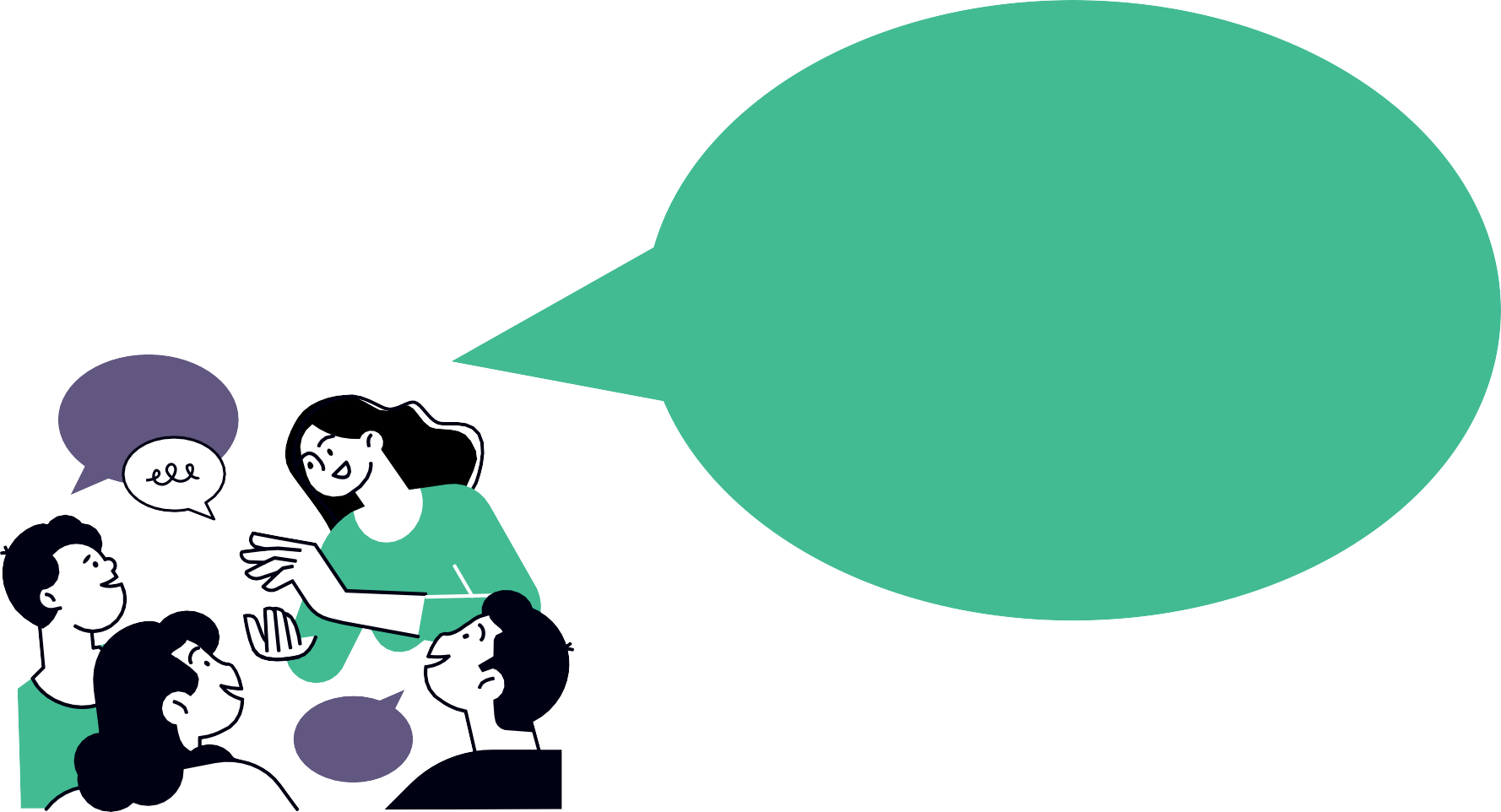 Обговорення  у великих  групах
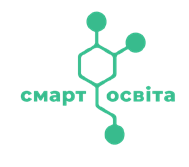 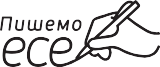 34
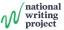 Модуль 5
Національний проєкт: пишемо есе
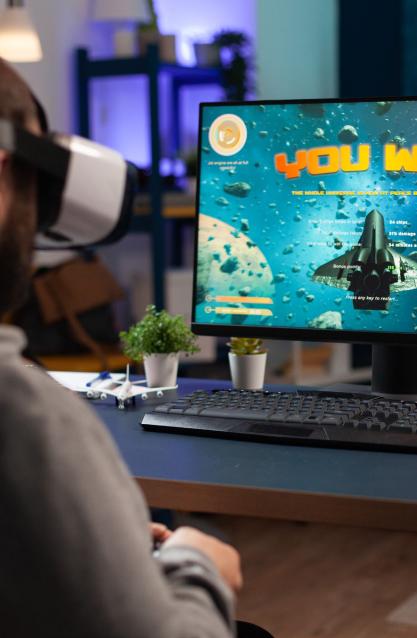 Дізнаймося більше
Залежність від відеоігор  офіційно визнали хворобою  у ВООЗ
Заголовок публікації у Голосі Америки
від 21 червня 2018 року
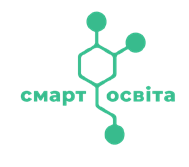 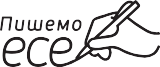 34
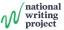 Модуль 5
Національний проєкт: пишемо есе
Дізнаймося більше
Міжнародна класифікація захворювань ВООЗ, яка є довідковим посібником  щодо визнаних і діагностованих захворювань, описує залежність від  комп’ютерних та відеоігор як «різновид компульсивної або періодичної  ігрової поведінки», яка посилюється до такого рівня, що жертва віддає їй
«перевагу над іншими життєвими зацікавленнями».
Експерт ВООЗ із психічного здоров’я і токсикоманії Шекгар Саксена сказав,  що залежний гравець «губить контроль над грою та ігнорує інші життєво  важливі функції, як-от сон, харчування, участь у роботі або освіті».
Він наголосив на тому, що лише меншість геймерів схильна до появи недуги,  але зауважив: якщо розпізнати на ранній стадії, можна запобігти її розвитку.
«Сам факт того, що ми не додали ігровий розлад до списку раніше, означає,  що це проблема, яка лише постає. Звичайно, вона більш поширена в тих  країнах і регіонах, в яких ігри легкодоступні», — сказав він.
Джерело Голос Америки
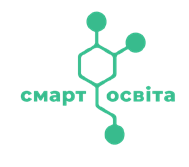 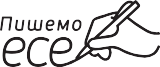 34
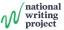 Модуль 5
Національний проєкт: пишемо есе
Дізнаймося більше
Дослідження
Схоже, що комп’ютерні й відеоігри  є небезпечними, тому потрібно
обмежити їхнє використання дітьми.  Не всі так уважають. Нині триває  ВЕЛИКА дискусія про те, чи справді  відеоігри шкідливі.

Проведімо дослідження,  щоб дізнатися, що говорять  про відеоігри.
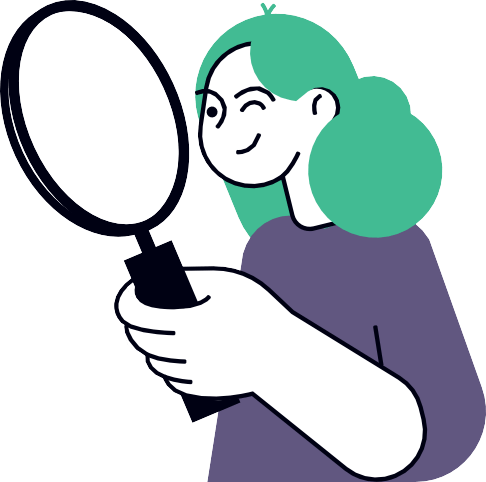 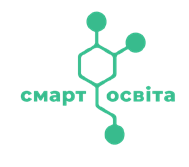 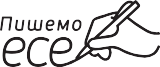 34
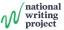 Модуль 5
Національний проєкт: пишемо есе
Відстежування (трекінг) думок
Згори нової сторінки вашого  Письменницького нотатника запишіть:
«Трекер думок про відеоігри й дітей».
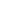 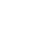 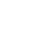 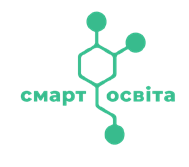 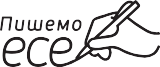 34
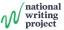 Модуль 5
Національний проєкт: пишемо есе
Обговоріть із партнером / партнеркою це  зображення і твердження поряд із ним.
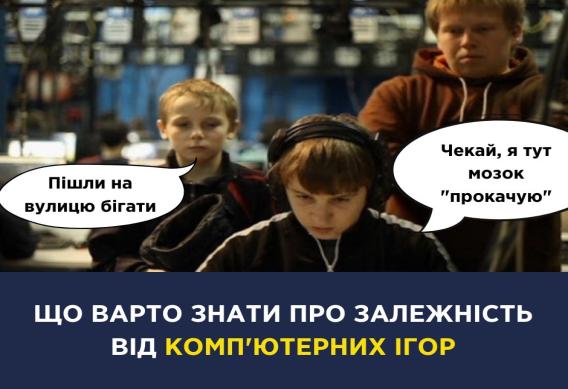 Джерело:
сайт Уляни Супрун
Кадр з фільму «Гамер»  Олега Сенцова
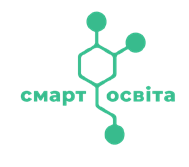 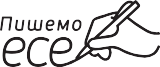 34
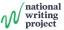 Модуль 5
Національний проєкт: пишемо есе
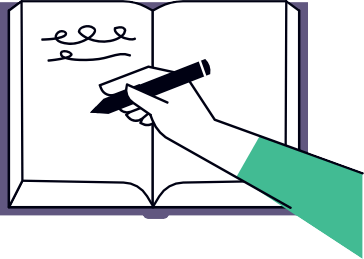 Трекер думок
На сторінці «Трекер думок» вашого  Письменницького нотатника напишіть те,  що ви думаєте про вплив відеоігор.

Поділіться своїми думками з партнером /  партнеркою.

Коли ви дізнаєтеся більше про вплив відеоігор,  поверніться на сторінку «Трекер думок»,
щоб відстежити, як змінюються ваші думки.
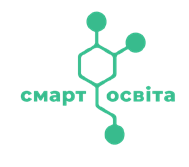 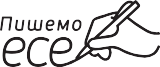 34
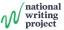 Модуль 5
Національний проєкт: пишемо есе
Багато людей беруть участь  в обговоренні.
Хто «сидить за столом»?
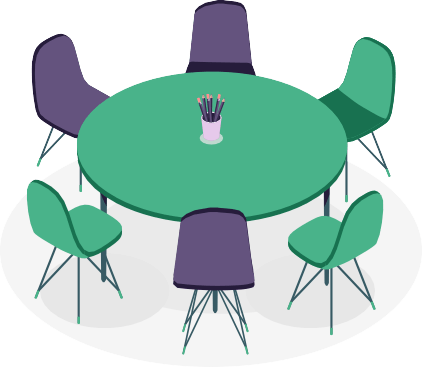 Альберто Поссо з Мельбурнського королівського  технологічного університету (Австралія);
Галина Пилягіна, докторка медичних наук, професорка;
Шон Ґрін і Дафна Бавальє, професори;
Таня Беккер, дослідниця з компанії «ActiveFence», що  спеціалізується на кібербезпеці;
Сью Палмер, колишня директорка школи, а нині  письменниця, авторка книги «Токсичне дитинство»;
Арон Кандола, дослідник.
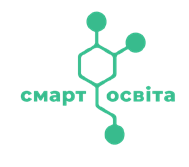 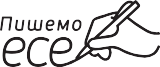 34
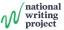 Модуль 5
Національний проєкт: пишемо есе
Хто «сидить за столом»?
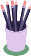 Намалюйте стіл на аркуші паперу.

На столі напишіть: «Використання відеоігор».

Намалюйте 6 стільців для
кожної людини за столом.

Над кожним стільцем намалюйте  словесну бульбашку.
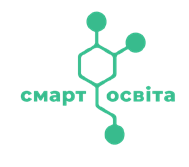 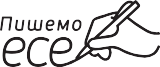 34
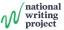 Модуль 5
Національний проєкт: пишемо есе
Послухаймо тих,  хто «сидить за столом».
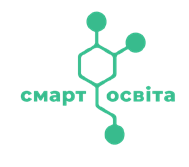 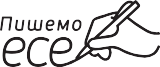 34
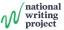 Модуль 5
Національний проєкт: пишемо есе
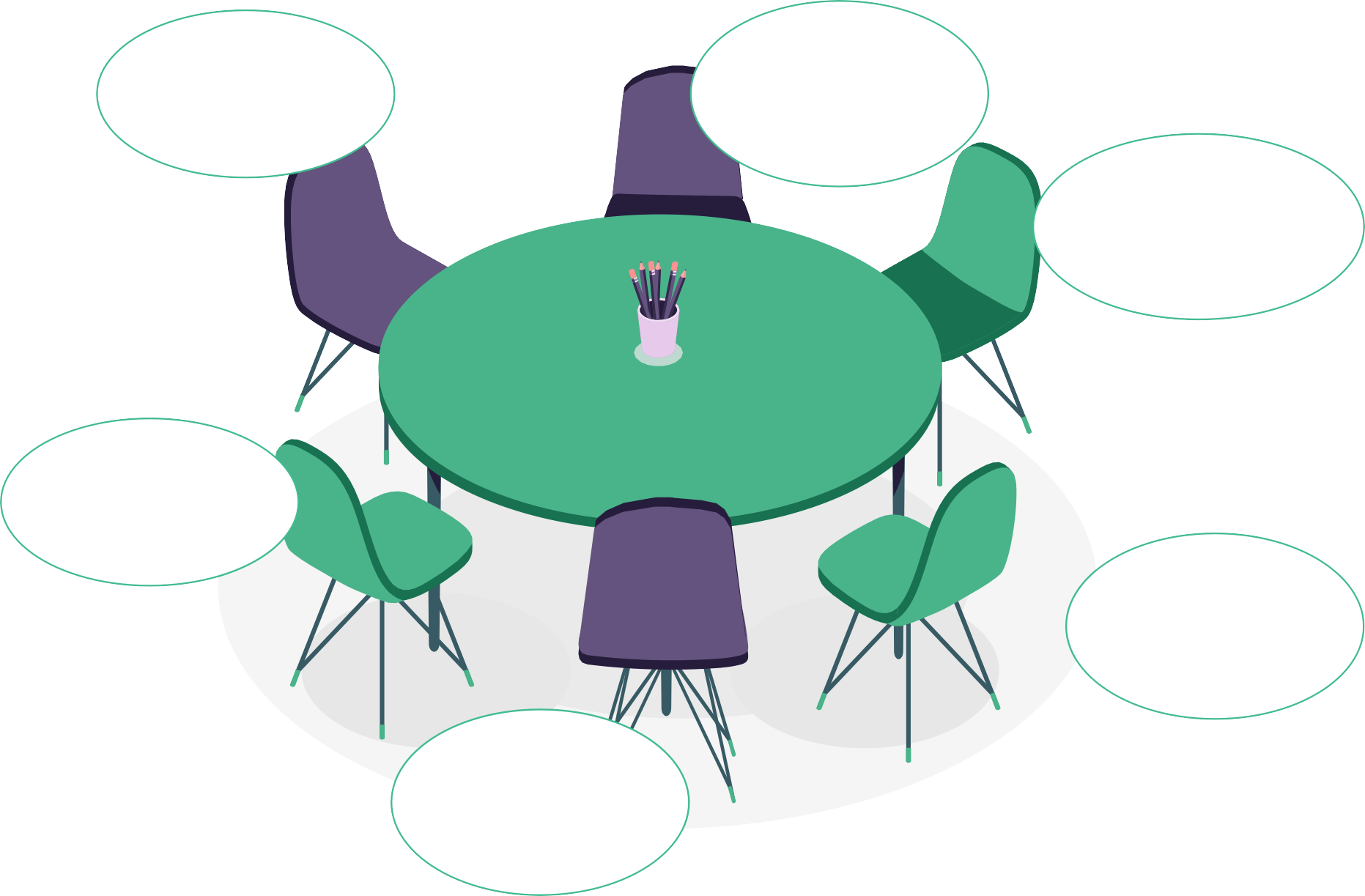 Альберто  Поссо
Галина  Пилягіна
Шон Ґрін  і Дафна  Бавальє
Арон  Кандола
Таня  Беккер
Сью  Палмер
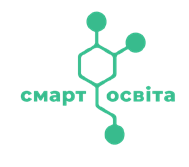 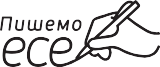 34
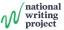 Модуль 5
Національний проєкт: пишемо есе
Що вони кажуть про це?
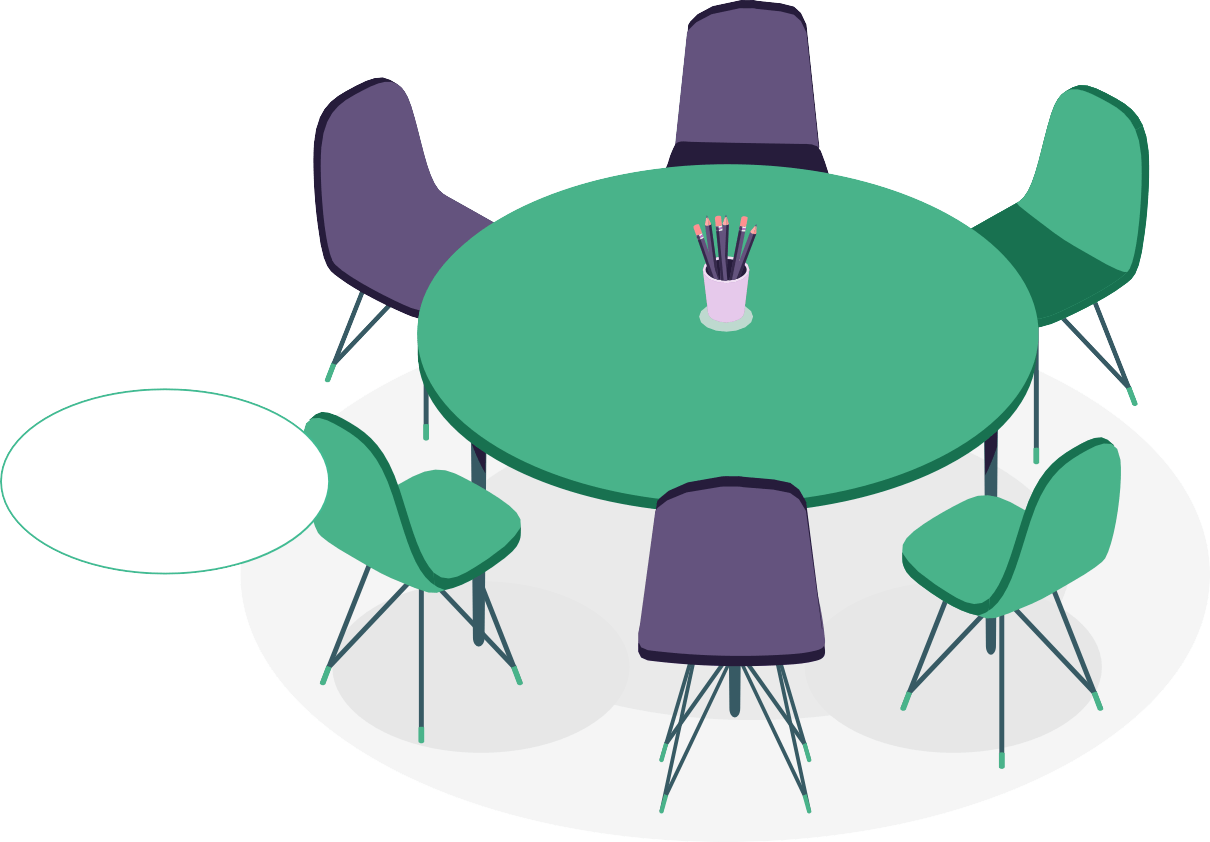 Сью  Палмер
Зробімо цю промову разом
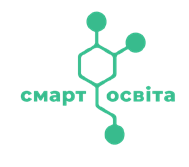 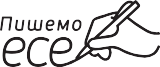 34
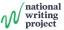 Модуль 5
Національний проєкт: пишемо есе
Сью Палмер, колишня директорка школи,
а нині письменниця, авторка книги «Токсичне дитинство»
Джерело: УП.Життя

Замість того, щоб грати в рухливі ігри, більшість хлопчиків і дівчаток живуть на диванах перед  телевізорами, пишуть SMSки та грають у комп’ютерні ігри.
«Дозвілля дітей за останні 20 років дуже змінилося… Просто будуючи халабуду чи сплітаючи  віночок з ромашок, діти робили щось активне, соціальне й креативне», — говорить колишня  директорка школи, а нині письменниця, авторка книги «Токсичне дитинство» Сью Палмер.
Нині ж, каже вона, діти проводять більшу частину часу на самоті, сидячи в компанії екрана.
Тим часом психологи наголошують: ігри надворі так само необхідні для розвитку, як сон та їжа.
«Ми ставимося до наших дітей як до хатніх тварин, яких лише вигулюємо на повідці», —  говорить Палмер.
Дослідники підрахували: в Англії, де 25% дітей мають зайву вагу, середньостатистична дитина  протягом тижня витрачає 10 годин на написання SMS, 8 — на відеоігри й 35 — на перегляд  телевізора. В онлайні вона проводить 51 годину на тиждень, а на вулиці гуляє лише 2,5 години.
Американські хлопці й дівчата, серед яких зайву вагу мають 35%, пишуть SMS по 1,5 години  на тиждень, телевізор дивляться 28 годин, грають у відеоігри — 7,91 години. В онлайні  американська дитина буває 53 години на тиждень, а на вулиці — пів години.
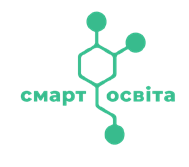 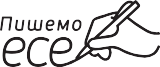 34
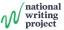 Модуль 5
Національний проєкт: пишемо есе
Сью Палмер
Альберто  Поссо
Арон  Кандола
Галина  Пилягіна
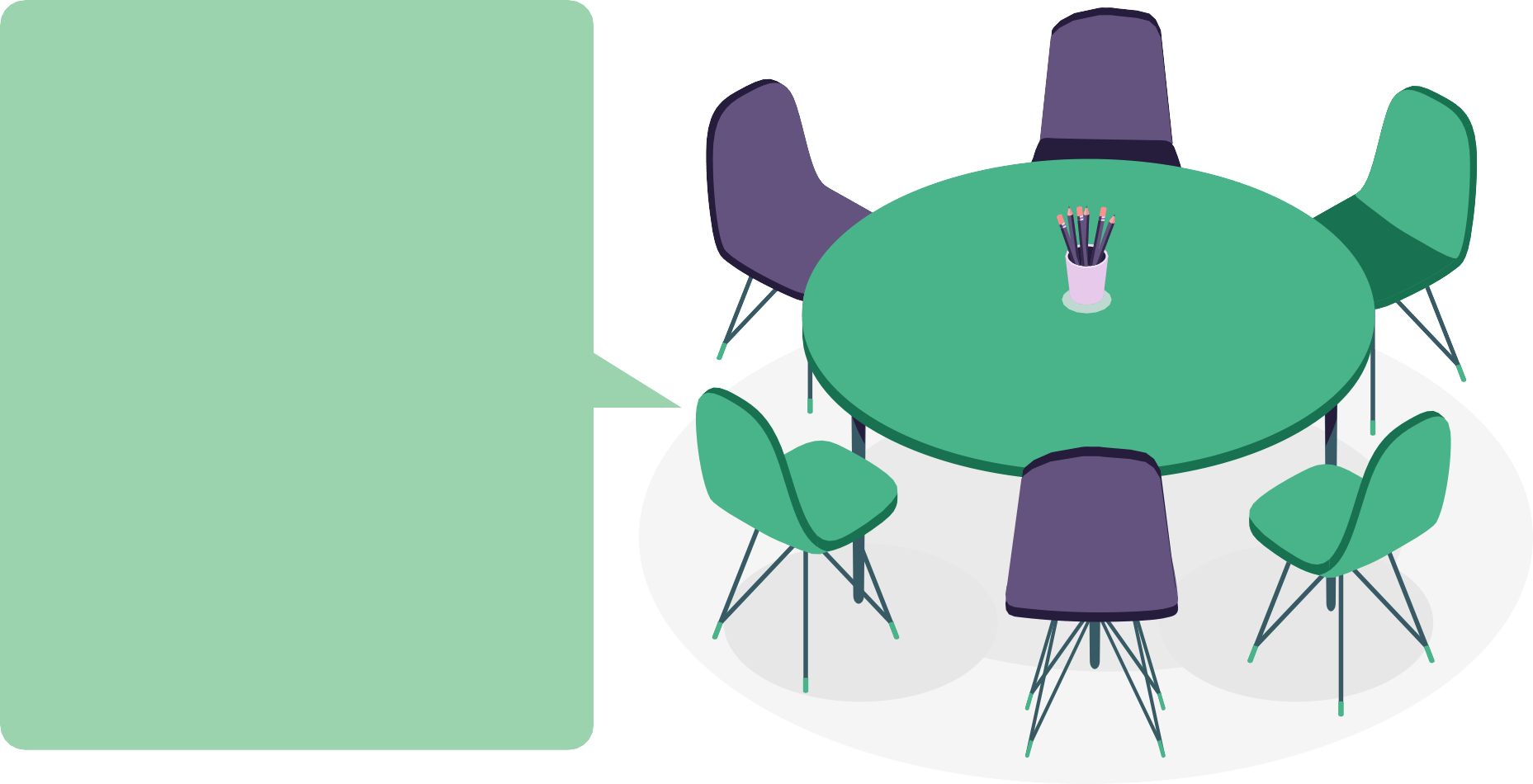 Якщо 20 років тому діти
проводили вільний час на  вулиці за активними іграми,  то зараз їхнє дозвілля  минає переважно перед  екранами. Так, підлітки з  Англії та США в середньому  проводять за екранами  понад 50 годин щотижня,
а гуляють на вулиці —
2,5 години або ще менше.  Це може призводити до  проблем з надлишковою  вагою в дітей.
Шон Ґрін   і Дафна  Бавальє
Таня  Беккер
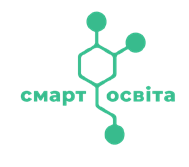 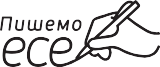 34
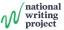 Модуль 5
Національний проєкт: пишемо есе
Спробуймо  ще один разом
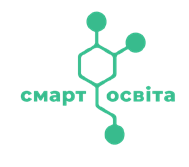 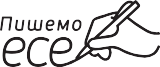 34
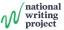 Модуль 5
Національний проєкт: пишемо есе
Арон Кандола, дослідник
Джерело: УП.Життя

Одинадцятирічні хлопчики, які постійно грають у відеоігри, рідше мають  депресію через три роки, ніж їхні однолітки, які не захоплюються іграми.  А от дівчатка, які в тому ж віці часто сидять у соціальних мережах, навпаки,  потім мають більші проблеми з депресивними станами.
До такого висновку дійшли вчені в межах дослідження
«Millennium Cohort Study», яке тривало у 2000–2002 роках.
«Хоча ми не можемо стверджувати, що відеоігри покращують психічне здоров’я,  але в нашому дослідженні це не виглядає шкідливим і навіть має свої переваги.
Зокрема, під час пандемії відеоігри стали соціальною платформою  для молодих людей.
Нам потрібно скоротити час, який діти й дорослі проводять сидячи,  заради їхнього фізичного та психічного здоров’я. Однак це не означає,  що використання екрана саме собою шкідливе».
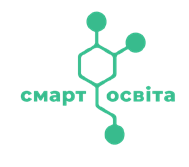 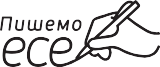 34
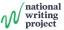 Модуль 5
Національний проєкт: пишемо есе
Арон Кандола
Альберто  Поссо
Галина  Пилягіна
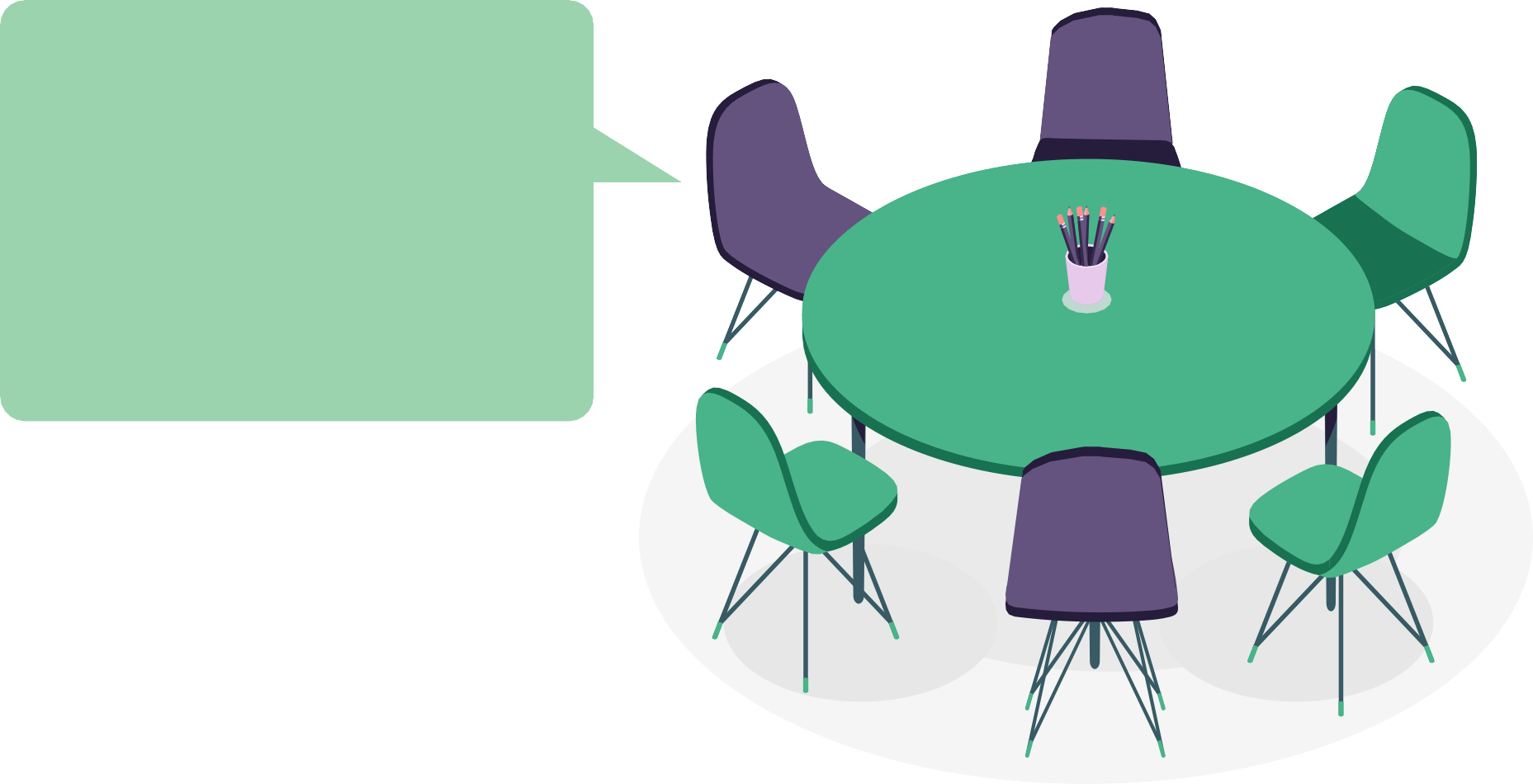 Відеоігри позитивно  впливають на ментальне  здоров’я хлопців-підлітків.  Під час пандемії відеоігри  стали соціальною  платформою для  спілкування молоді.
Шон Ґрін   і Дафна  Бавальє
Сью  Палмер
Таня  Беккер
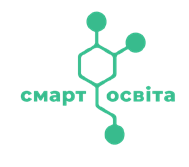 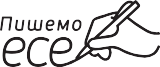 34
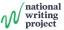 Модуль 5
Національний проєкт: пишемо есе
У парах прочитайте те, що каже кожна людина.
Разом з партнером / партнеркою заповніть решту бульбашок.
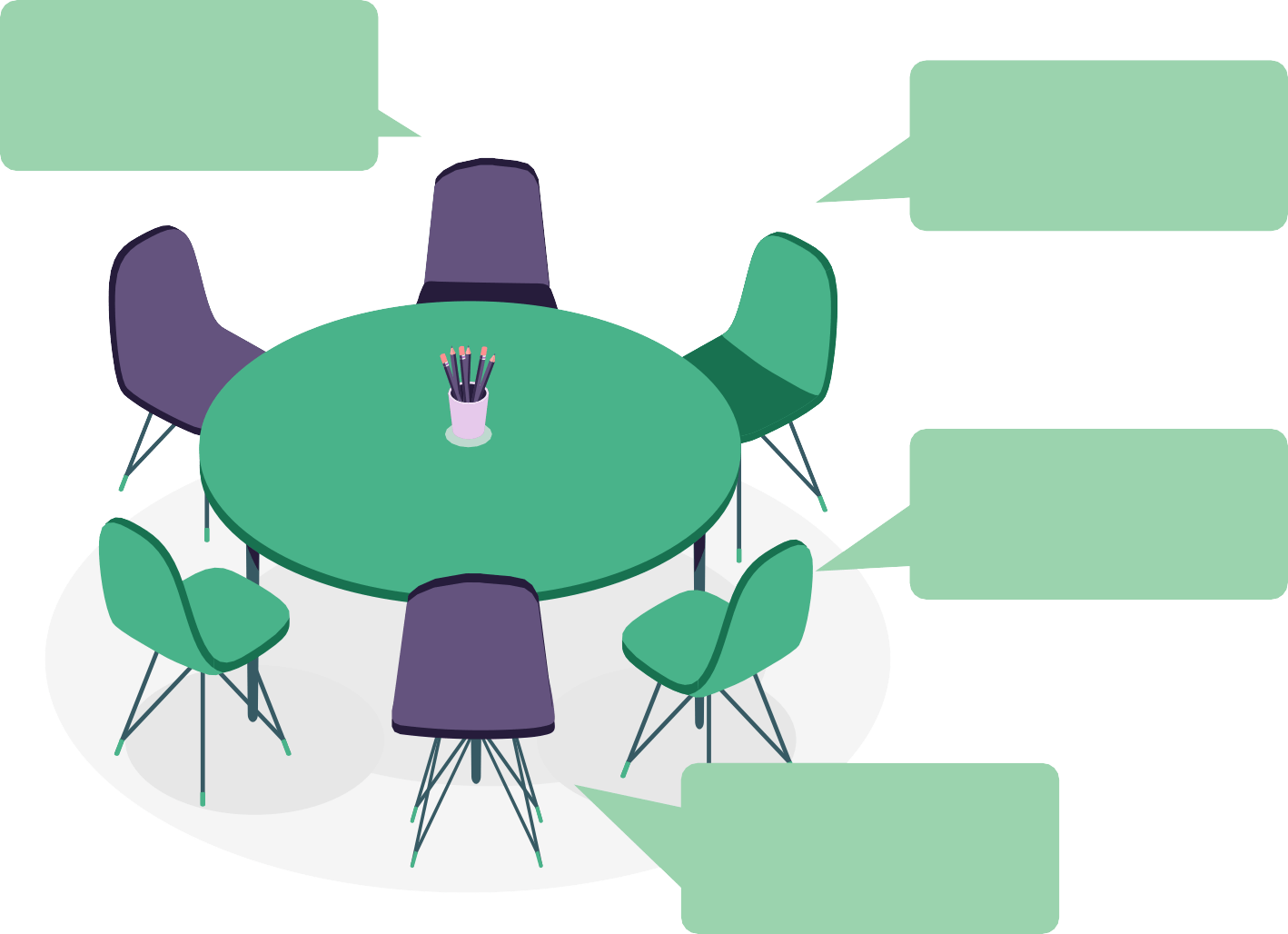 Альберто  Поссо
Арон Кандола:
Відеоігри позитивно  впливають на ментальне  здоров’я хлопців-підлітків.  Під час пандемії відеоігри  стали соціальною  платформою для  спілкування молоді.
Галина  Пилягіна
Шон Ґрін
і Дафна Бавальє
Сью Палмер:
Якщо 20 років тому діти  проводили вільний час на  вулиці за активними іграми,  то зараз їхнє дозвілля минає  переважно перед екранами.  Так, підлітки з Англії та США  в середньому проводять
за екранами понад 50  годин щотижня, а гуляють  на вулиці — 2,5 години  або ще менше. Це може  призводити до проблем з
надлишковою вагою в дітей.
Таня Беккер
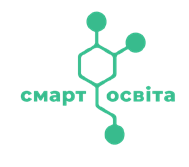 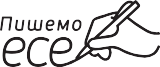 34
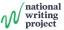 Модуль 5
Національний проєкт: пишемо есе
Розмовний мікс
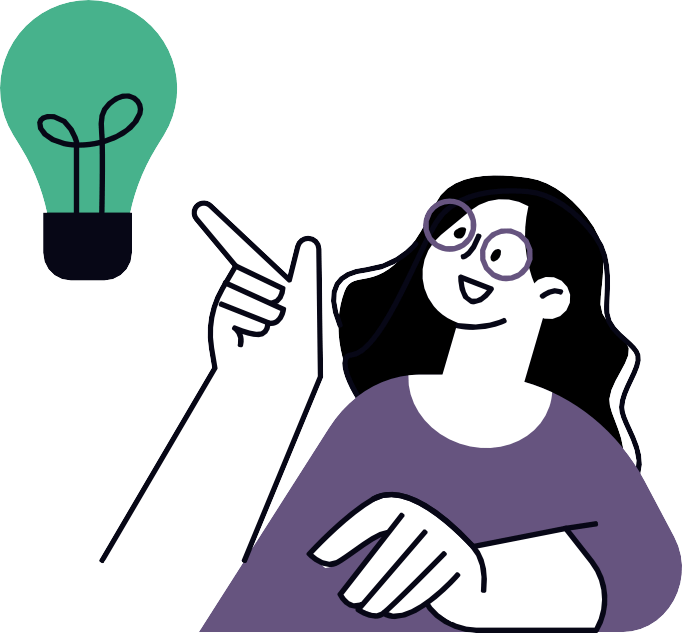 Пройдіться класом.

Поділіться своїми думками  як мінімум із двома
іншими групами.

Ревізія: чи хотіли б ви змінити  щось у ваших бульбашках?
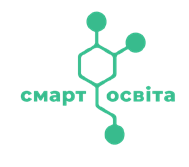 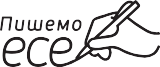 34
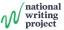 Модуль 5
Національний проєкт: пишемо есе
Чи змінилися ваші думки?
Якщо так, то чому?

Знову відкрийте ваш Трекер думок
і допишіть нові думки.

Не забудьте записати те, що ви  дізналися під час дослідження.

Поділіться думками
з партнером / партнеркою.
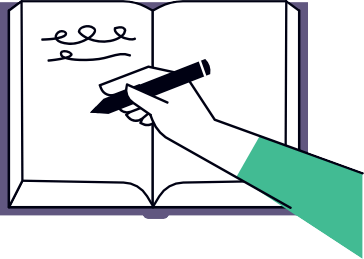 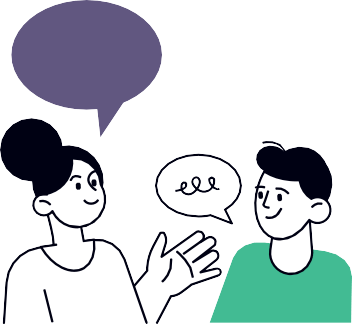 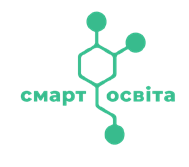 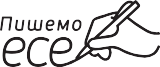 34
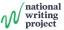 Модуль 5
Національний проєкт: пишемо есе
Долучіться до обговорення:
«візьміть собі стілець»
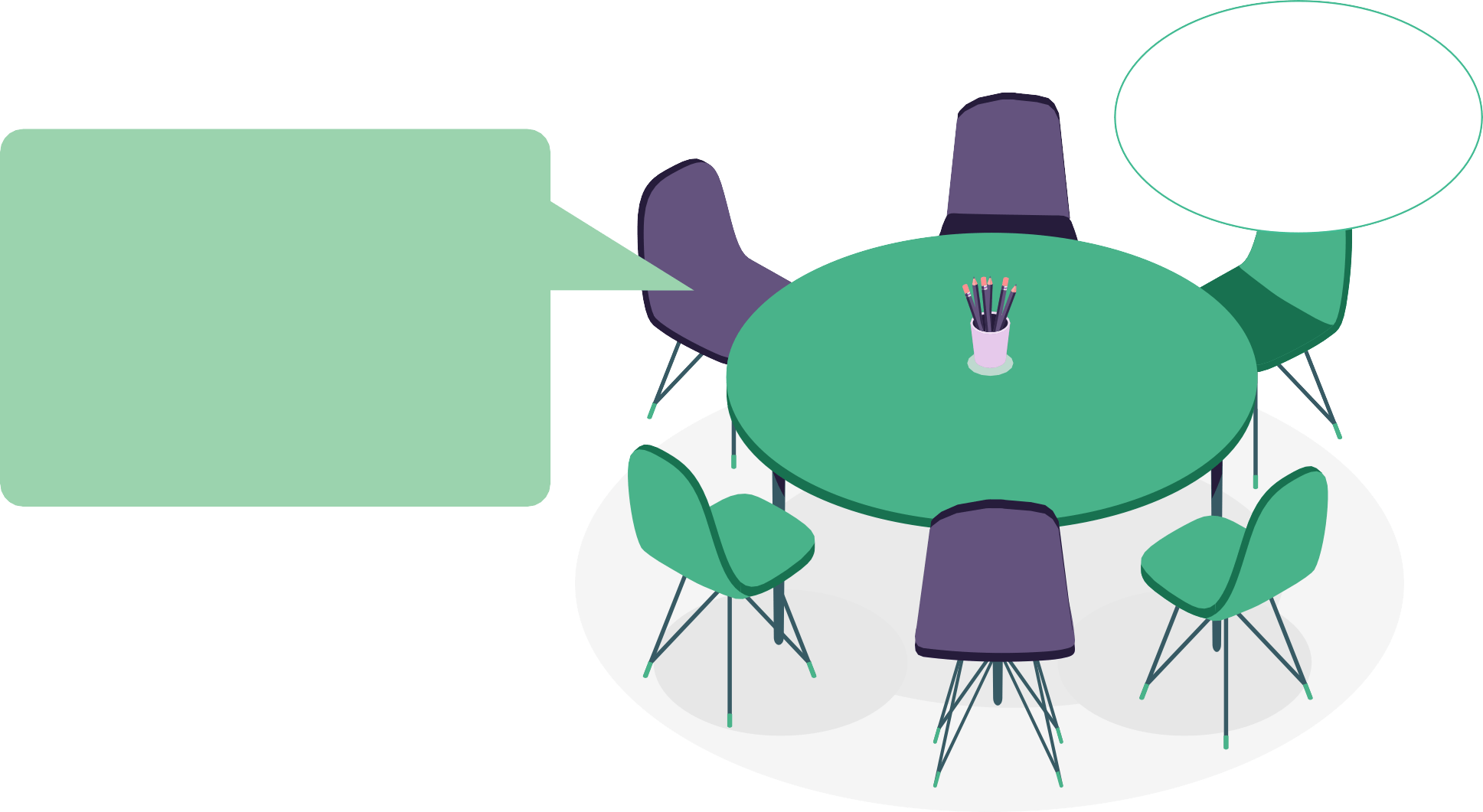 «Візьміть собі  стілець за
Ваше ім’я:	столом»

ваше твердження;
докази на підтримку  твердження.
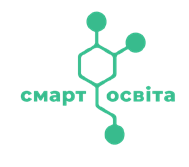 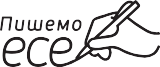 34
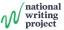 Модуль 5
Національний проєкт: пишемо есе
Кілька прикладів тез:
Треба обмежувати  доступ дітей до відеоігор,  бо вони шкодять  здоров’ю і можуть  призвести до ігрової  залежності.
Варто підтримувати  захоплення дітей  відеоіграми, бо вони  тренують мозок і  покращують ментальне  здоров’я.
Дітям варто грати  у відеоігри, але
екранний час має бути  обмеженим.
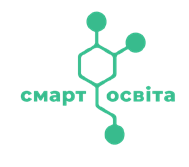 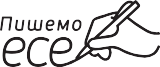 34
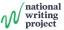 Модуль 5
Національний проєкт: пишемо есе
Долучіться до розмови й
«поговоріть» із джерелами
Базуючись на своєму твердженні, оберіть кілька людей  або організацій (джерел), щоб «поговорити з ними».

«Займіть стілець» поруч із джерелом.

«Поговоріть» щонайменше з однією  людиною-джерелом, з якою ви погоджуєтеся,
і щонайменше з однією — з якою не погоджуєтеся.
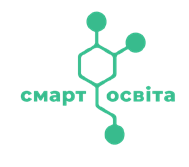 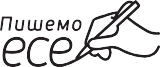 34
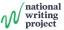 Модуль 5
Національний проєкт: пишемо есе
Речення для «розмови» з джерелами:
Так, і...	Так, але...	Ні, тому що...

Ввічлива згода:
Я погоджуюся з  	, тому що  		.  З огляду на це я хочу додати		.
Я погоджуюся з	; з іншого боку,	.

Ввічлива незгода:
Я не погоджуюся з	, тому що	.
Я бачу, що  	 каже  		;  однак, я не погоджуюся з		, тому що	.
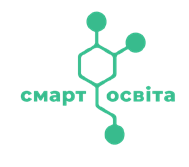 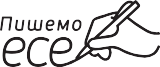 34
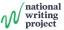 Модуль 5
Національний проєкт: пишемо есе
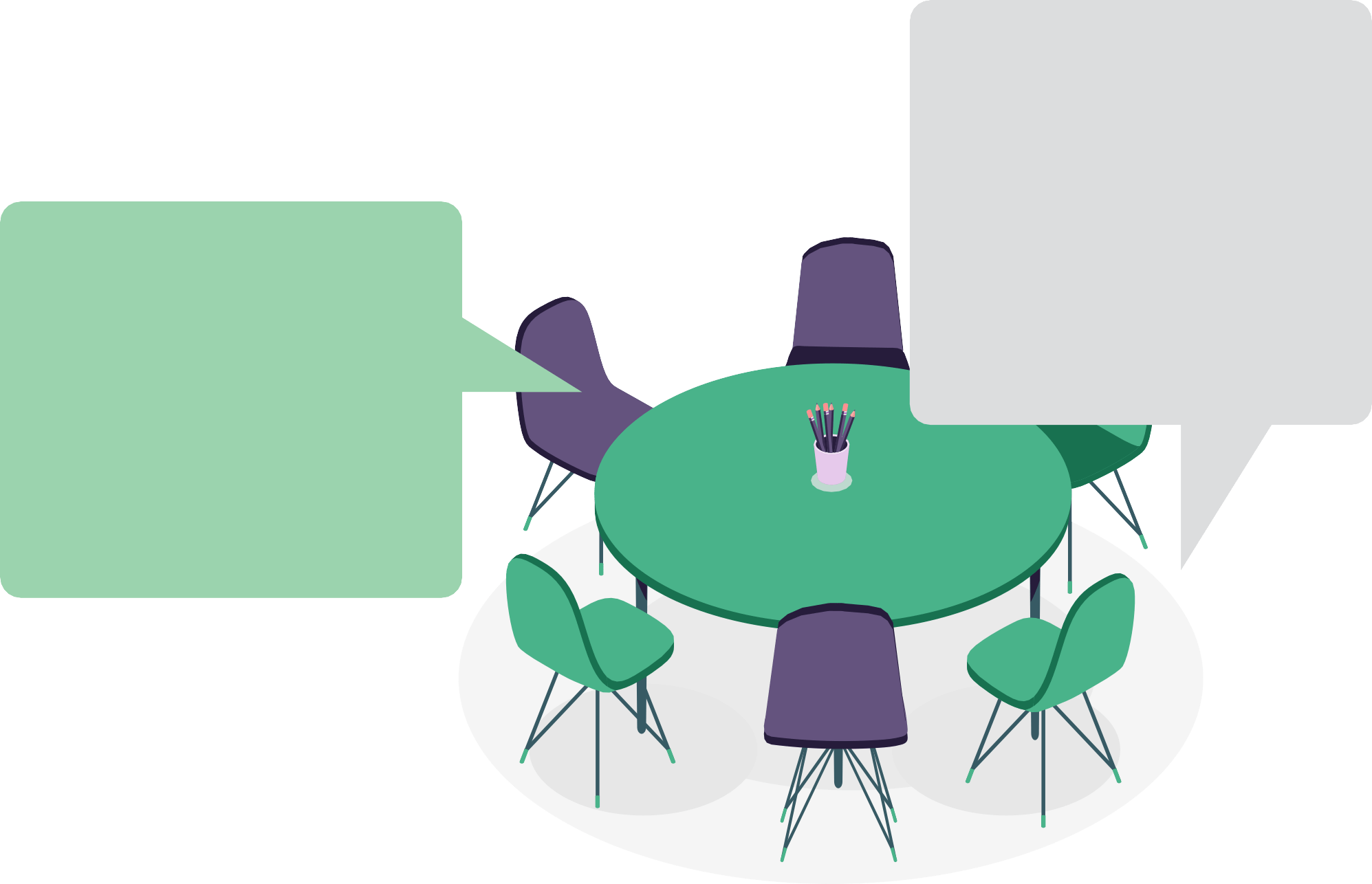 Я:
Я погоджуюся, що у  відеоіграх є можливість  для спілкування і пошуку  друзів. Але водночас ці  друзі віртуальні й далекі,  тоді як діти втрачають  можливість спілкуватися  наживо.
Наприклад:
Арон Кандола:
Відеоігри позитивно  впливають на ментальне  здоров’я хлопців-підлітків.  Під час пандемії відеоігри  стали соціальною  платформою для  спілкування молоді.
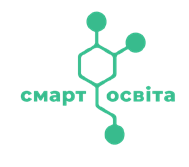 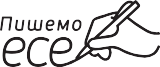 34
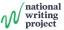 Модуль 5
Національний проєкт: пишемо есе
Трекер думок
Перегляньте ще раз свій Трекер думок.
Допишіть те, що ви хотіли б додати.  Тепер ми напишемо швидку чернетку!
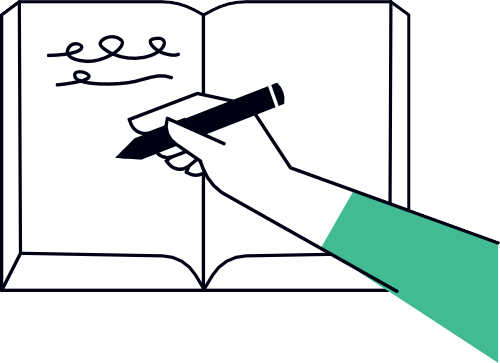 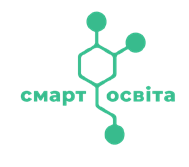 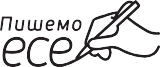 34
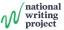 Модуль 5
Національний проєкт: пишемо есе
Швидка чернетка: структуроване есе
Спочатку я думав/-ла, що треба
обмежувати доступ дітей до відеоігор,  бо вони шкодять їхньому здоров’ю і  можуть призвести до ігрової залежності.
Спочатку
я думав/-ла...
Потім я  дізнався/-лася,  що...
Використайте свої джерела,  щоб пояснити, що ви  дізналися.
Наприклад...
Зараз я вважаю, що відеоігри  можуть бути корисними для  мозку й ментального здоров’я.
Тепер я  думаю...
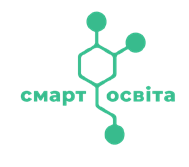 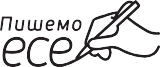 34
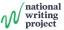 Модуль 5
Національний проєкт: пишемо есе
Поділися з іншими!
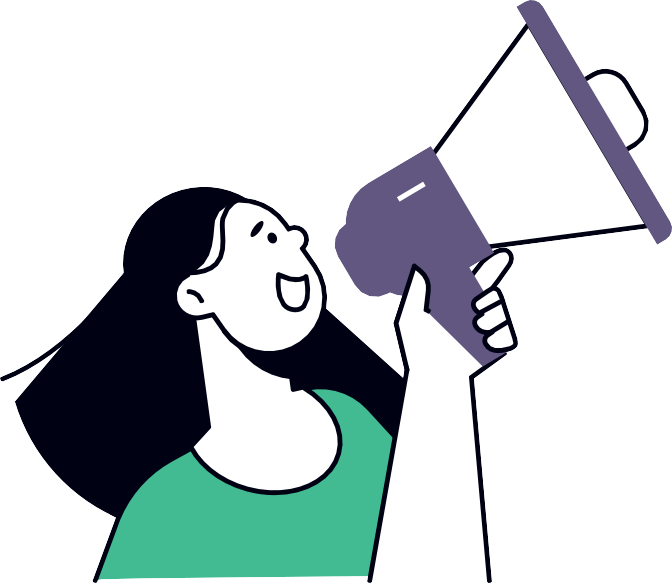 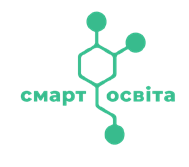 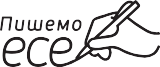 34
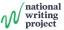 Модуль 5
Національний проєкт: пишемо есе
Як надавати зворотний зв’язок
Прочитай написане. Прочитай ще раз.  Коли читатимеш другий раз:

виділи тезу одним кольором;
виділи будь-які докази з джерел іншим кольором;
підкресли слова, які сигналізують про  використання думок інших людей;
подумай, яку план-схему використано для есе.  Чи допомагає вона розкрити зміст тези?
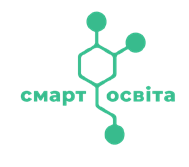 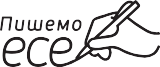 34
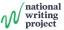 Модуль 5
Національний проєкт: пишемо есе
Час писати другу чернетку.
Як зворотний зв’язок  однокласника / однокласниці  допоміг поглянути на написане  тобою під іншим кутом?
Візьми до уваги коментарі
для написання другої чернетки.
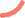 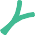 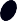 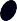 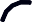 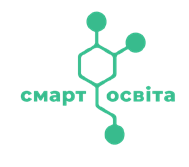 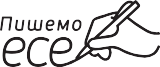 34
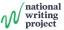 Модуль 5
Національний проєкт: пишемо есе